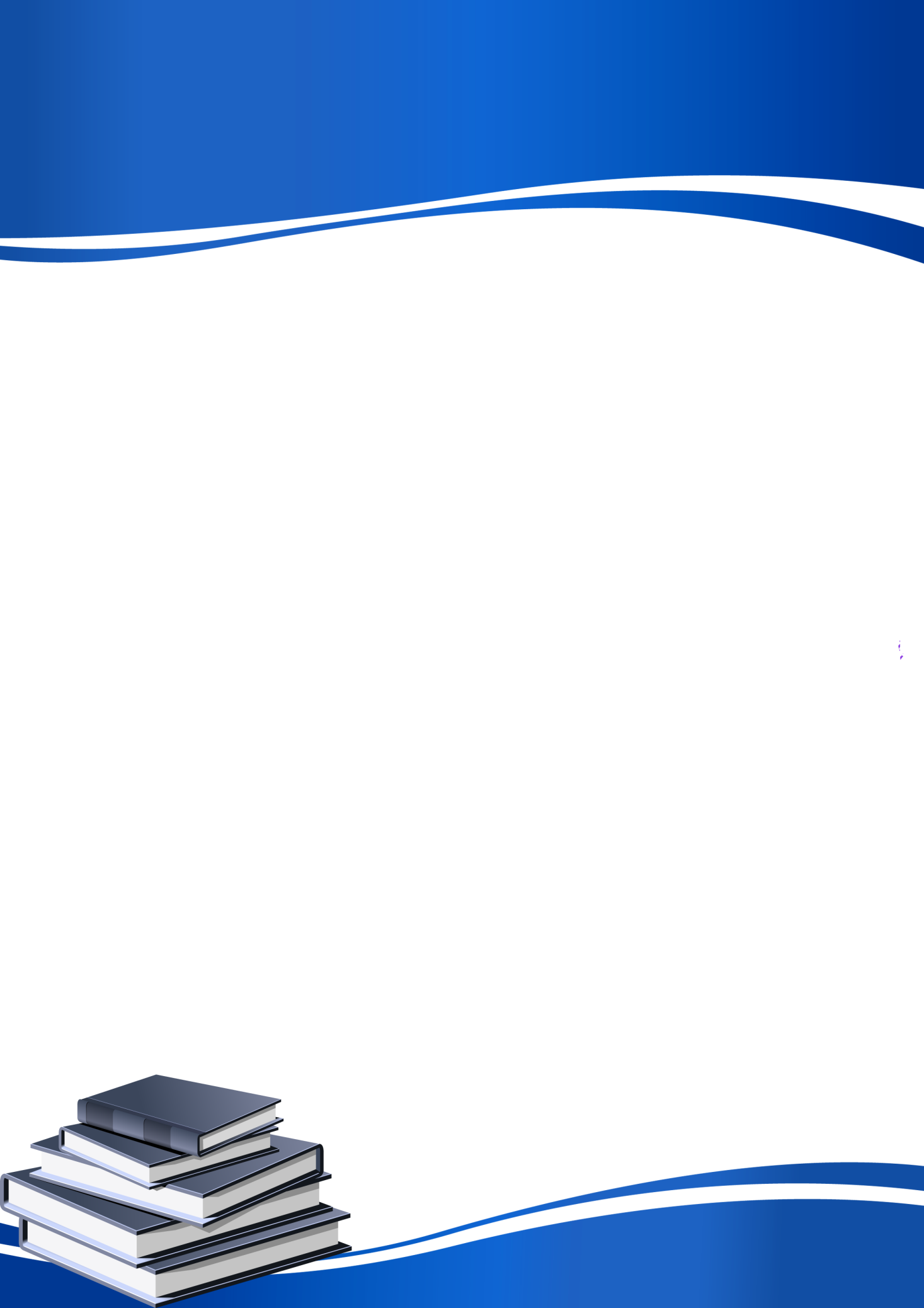 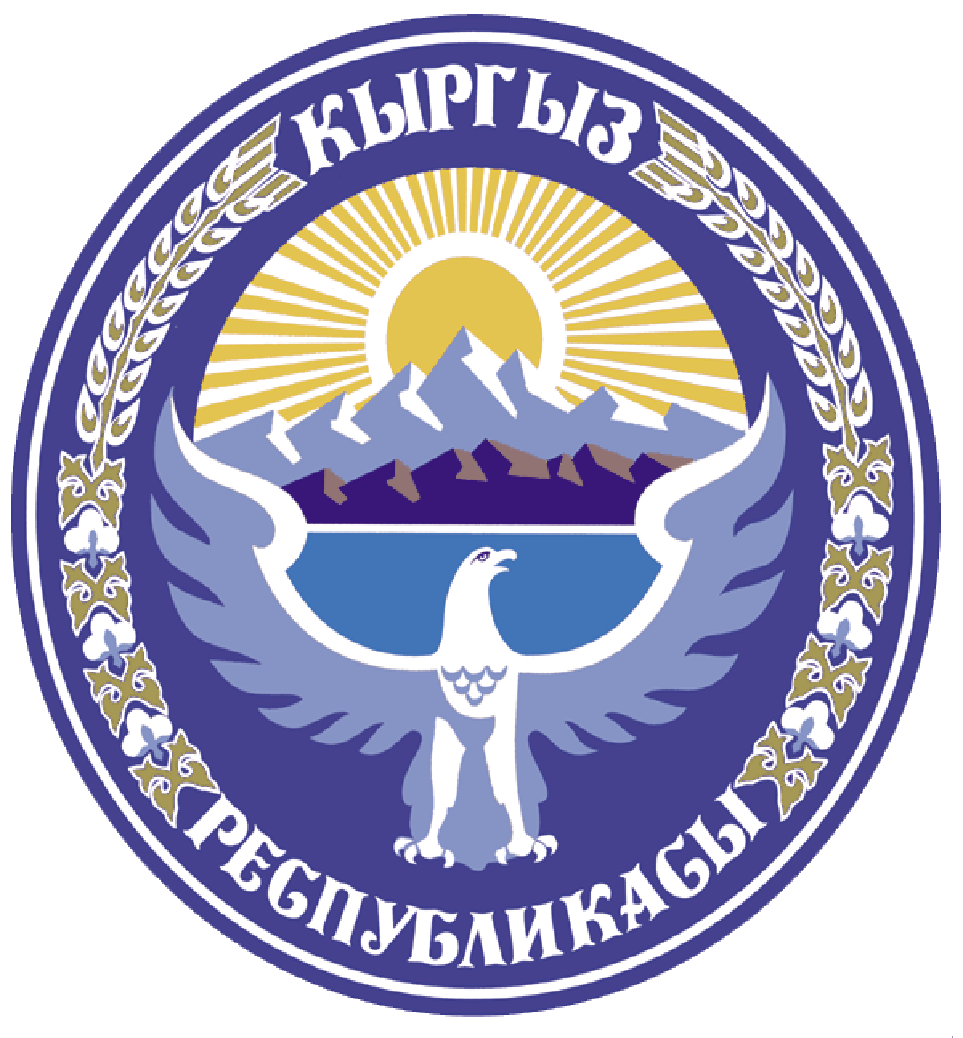 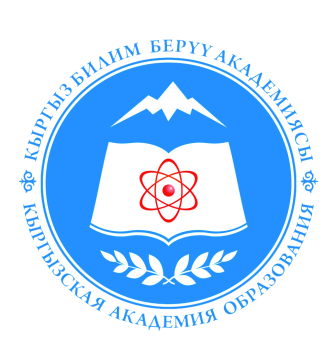 Кыргыз билим берүү академиясы
2022-2023-окуу жылында Көркөм өнөр жана Технология предметтери боюнча август кеңешмесине методикалык сунуштар
Кыргыз билим берүү академиясынын Технология, искусство, ден соолук маданияты лабораториясынын ага илимий кызматкери Акматов Д.А.
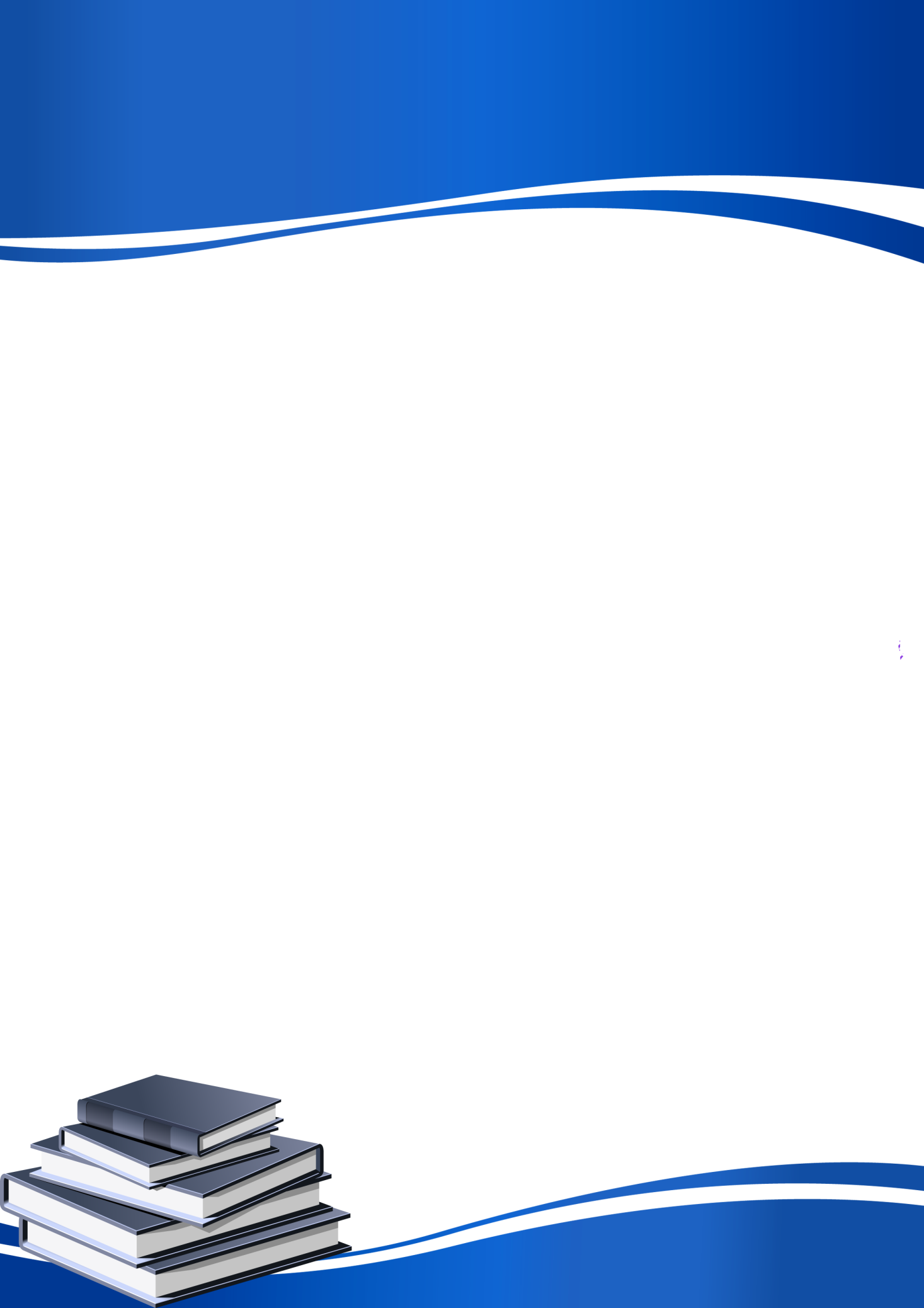 Көркөм өнөр предмети
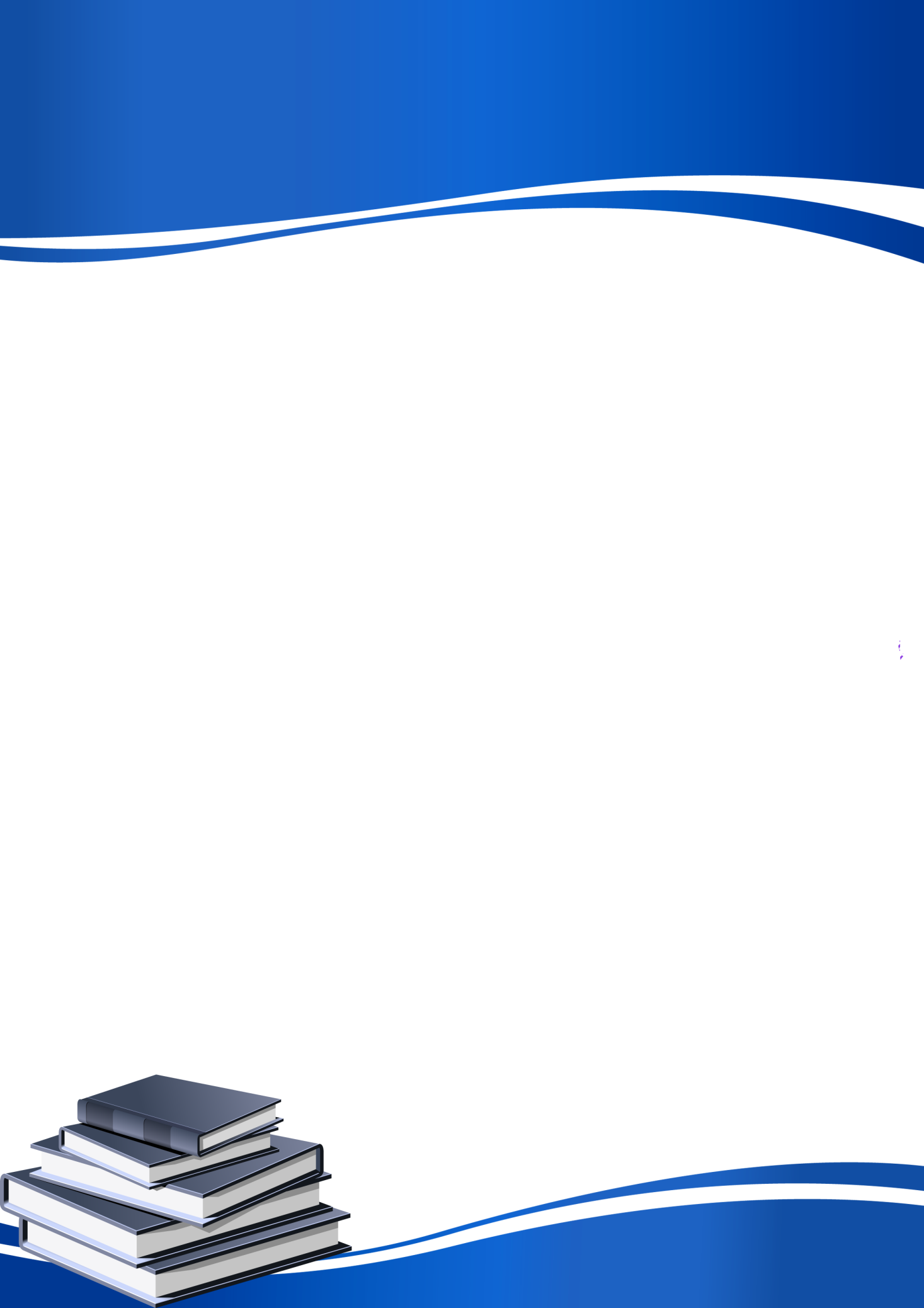 Кыргыз Республикасынын Президентинин 2021-жылдын  29-январындагы № 1 «Инсандын руханий-адеп-ахлактык өнүгүүсү жана дене тарбиясы жөнүндө» Жарлыгынын уландысы болуп эсептелинген «Улуттук нарк жөнүндө» жарлыкка ушул жылдын 21-майында КРнын Президенти С.Н. Жапаров кол койду.
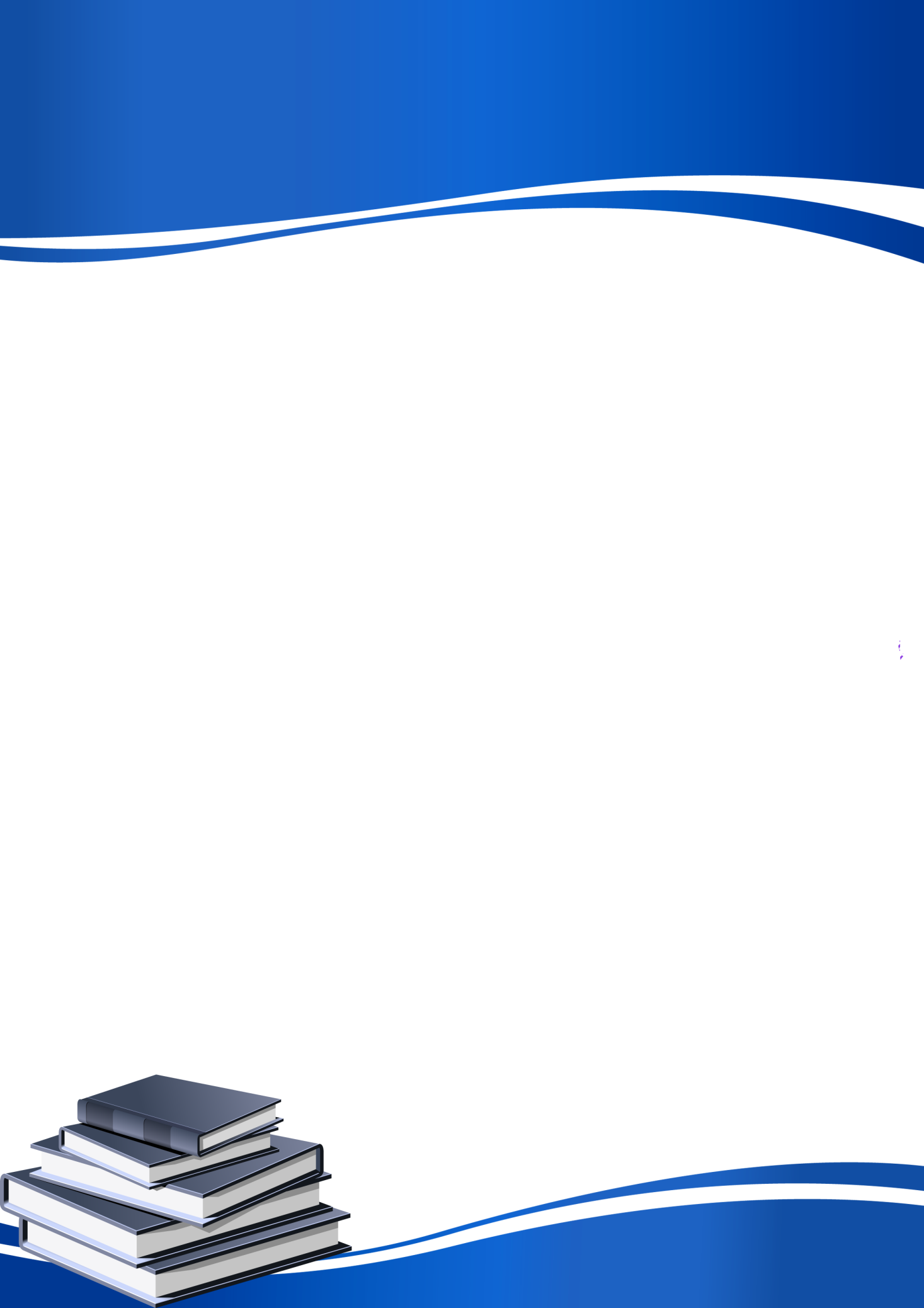 КӨРКӨМ ӨНӨР  ПРЕДМЕТИН ОКУТУУ БОЮНЧА ЧЕНЕМДИК ДОКУМЕНТТЕР
Предметтик стандарттар
  Предметтин программалары 
  Электрондук окуу китептери
ББжИМнин -   https://edu.gov.kg/kg/ жана КББАнын www.kao.kg веб-сайттарынан
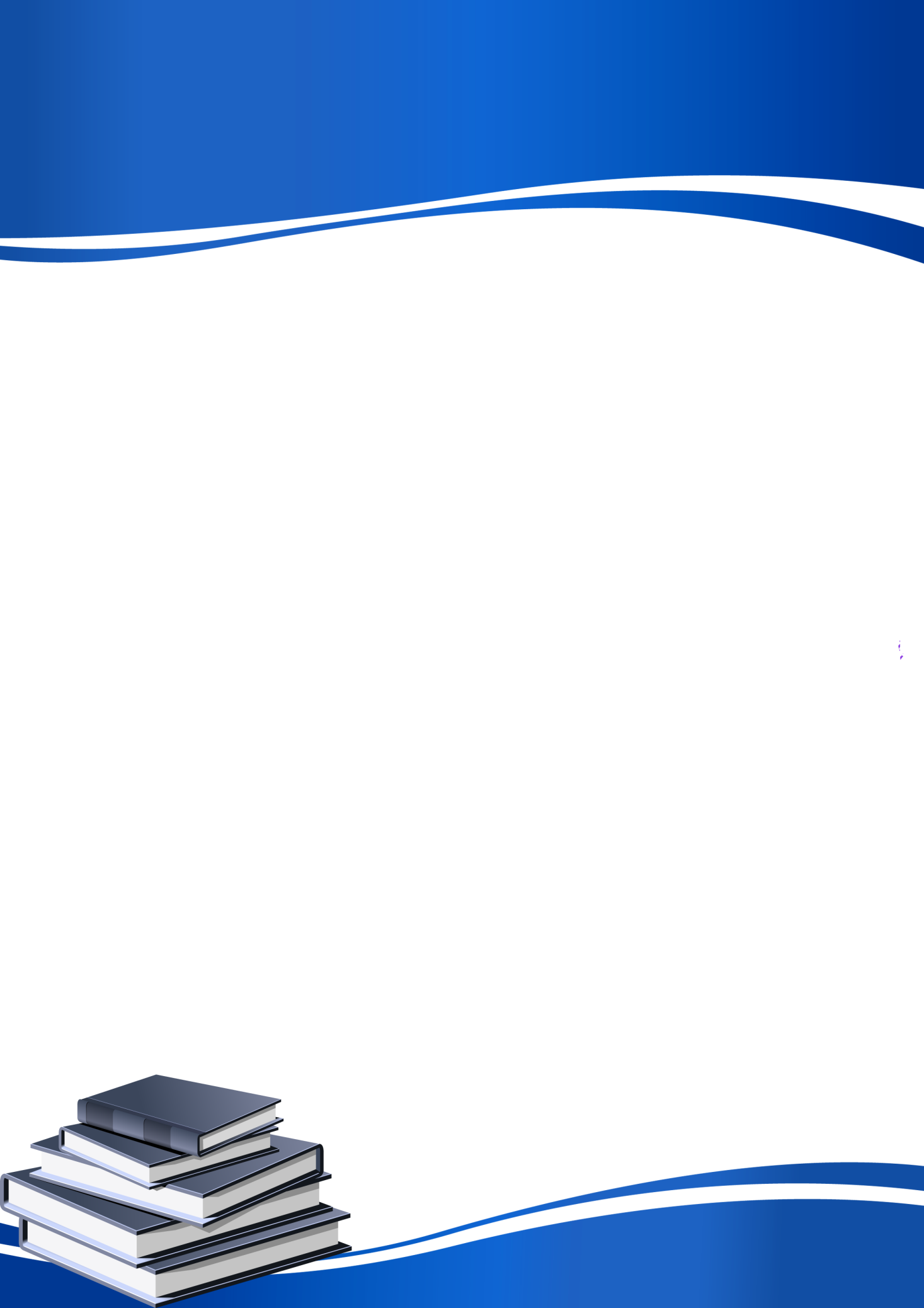 Көркөм өнөр предмети 2022-2023-окуу жылында Көркөм өнөр предметин окутуудагы өзгөчөлүктөр
1-2-класстар жумасына 2 сааттан окутулат.
3-4-5-6-класстар жумасына 1 сааттан.
7-класстар биринчи жарым жылдыгында жумасына 0,5 сааттан, тактап айтканда, биринчи жарым жылдыкта 17 сааттык жүктөм менен окутулат.
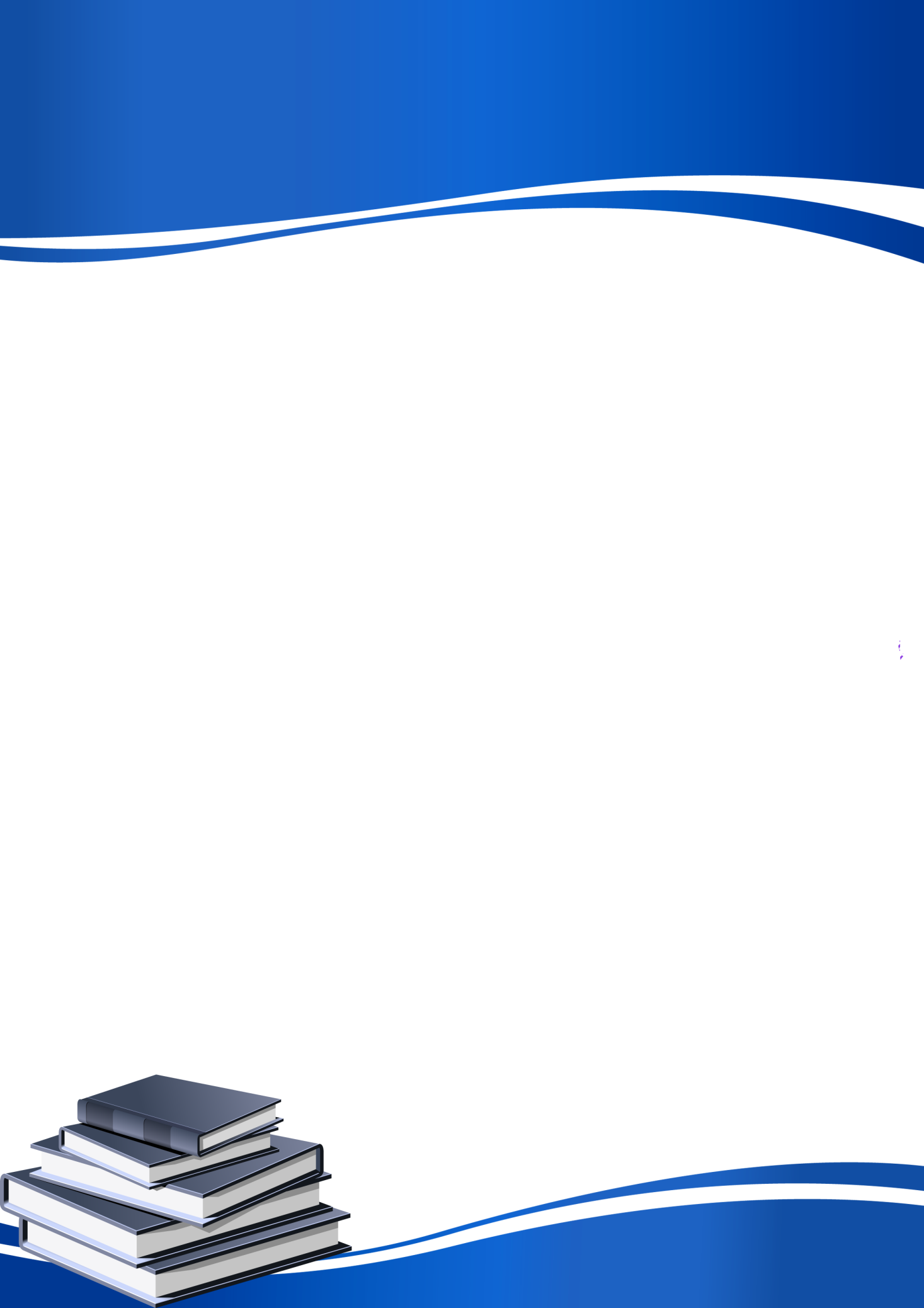 Текшерүү-баалоо иш-чаралары окуучулардын сабакта милдеттүү түрдө аткарылуучу иштеринин түрлөрү боюнча жүргүзүлөт:
• теориялык материалды үйрөнүү;
• ар кандай жанрдагы көркөм чыгармаларды талдоо, чечмелөө;
• көркөм жана практикалык иштерге катышуу жана чыгармачылык тапшырмаларды аткаруунун сапаты.
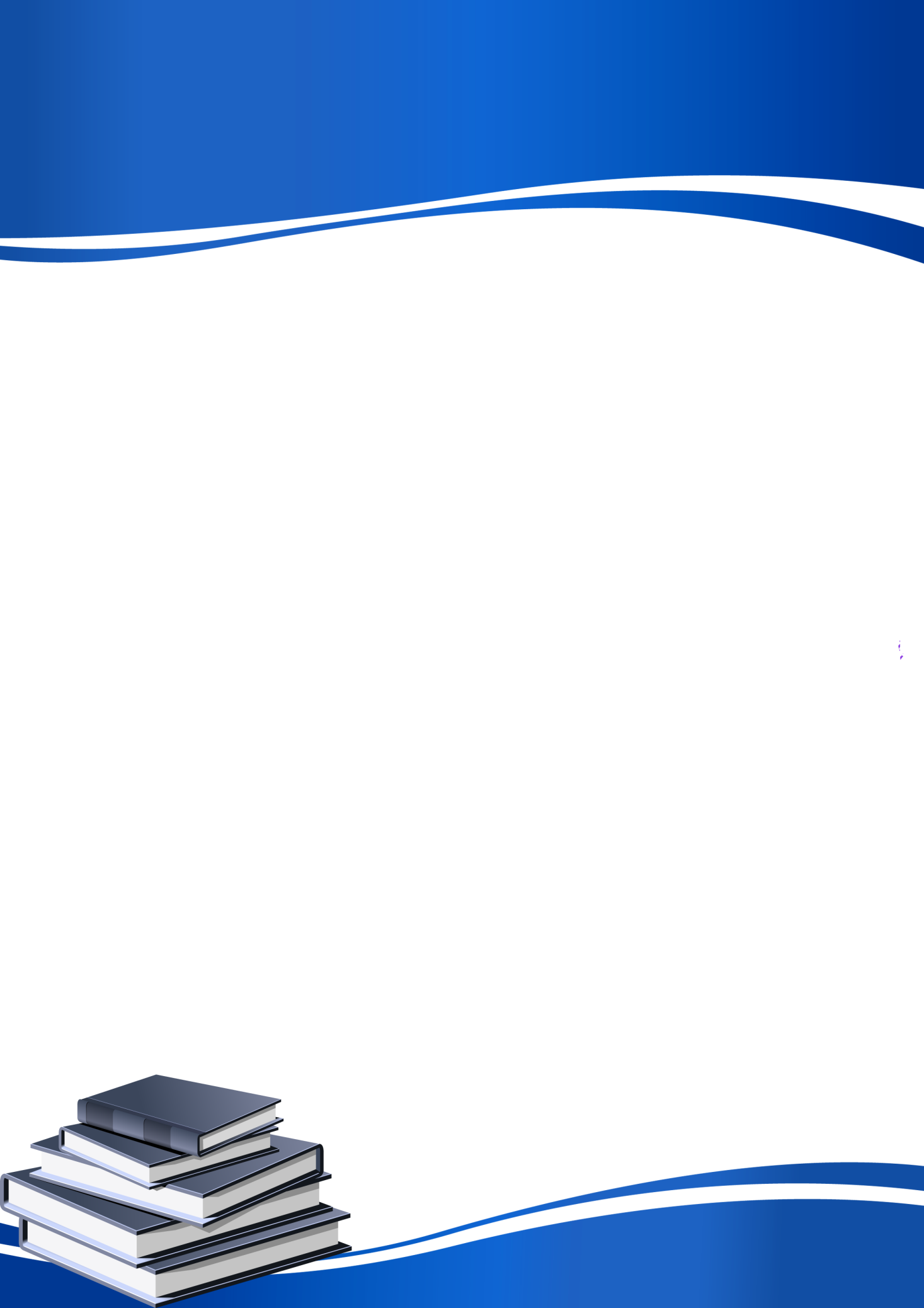 Мүмкүнчүлүгү чектелген окуучулар үчүн искусство менен тааныштыруу чоң мааниге ээ. 

	Алар менен класста жана класстан тышкаркы иш-чараларда арт-терапиялык технологияларды колдонуу менен көркөм жана чыгармачылык жөндөмдөрүн өнүктүрүүгө болот.
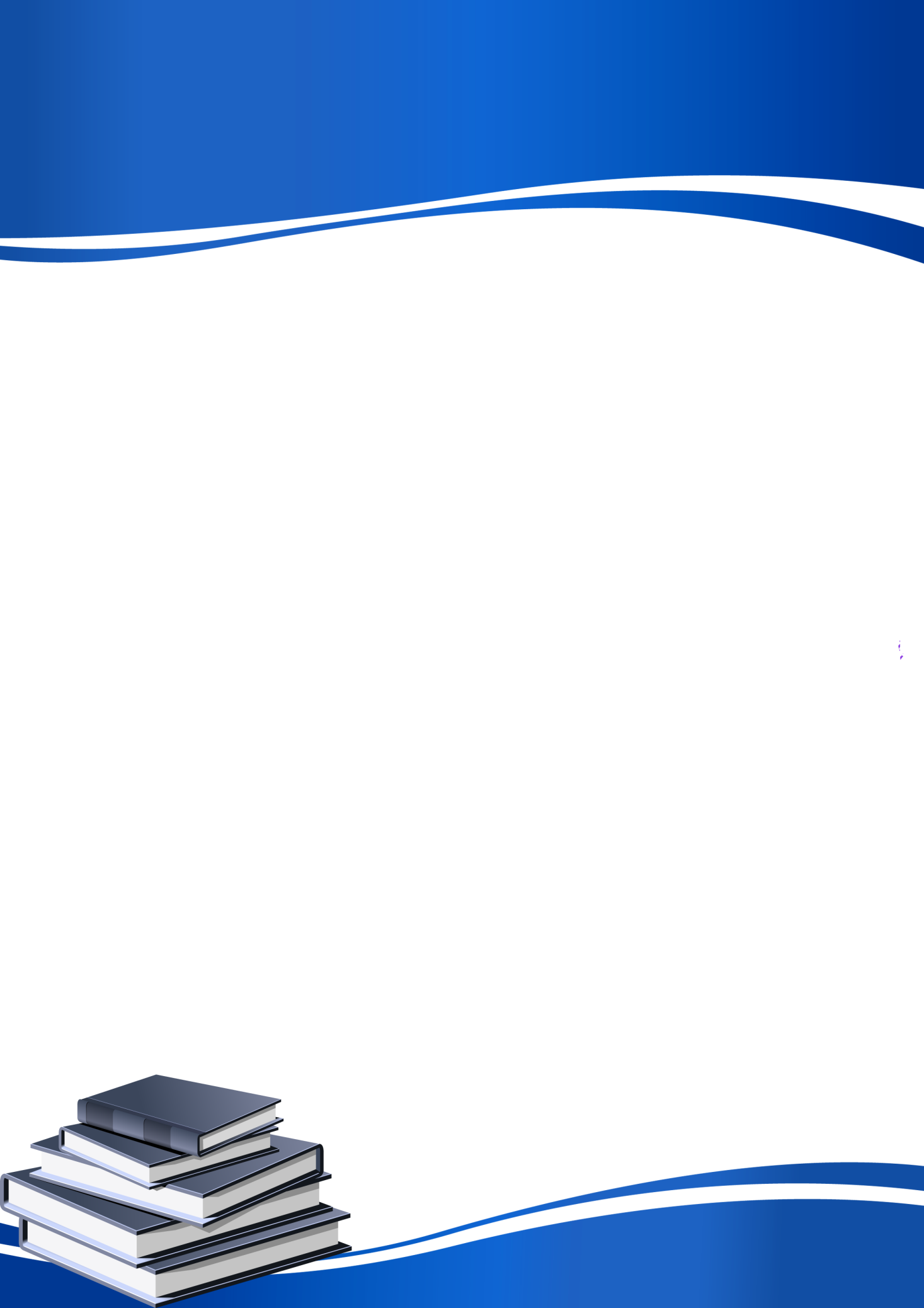 Мектептин администрациясы Мамлекеттик жана предметтик стандарттын талаптарына ылайык - 
- Көркөм өнөр предметин адистер окутушун камсыз кылуусу;       - окуучулар үчүн окуу кабинеттерин даярдоосу;
- окуучулар чыгармачылык иштерин (STEM жана STEAM) аткаруу үчүн керектүү каражаттар менен жабдуусу; 
- көркөм-эстетикалык ийримдерди уюштуруп, каражаттар менен камсыз кылууга милдеттүү.
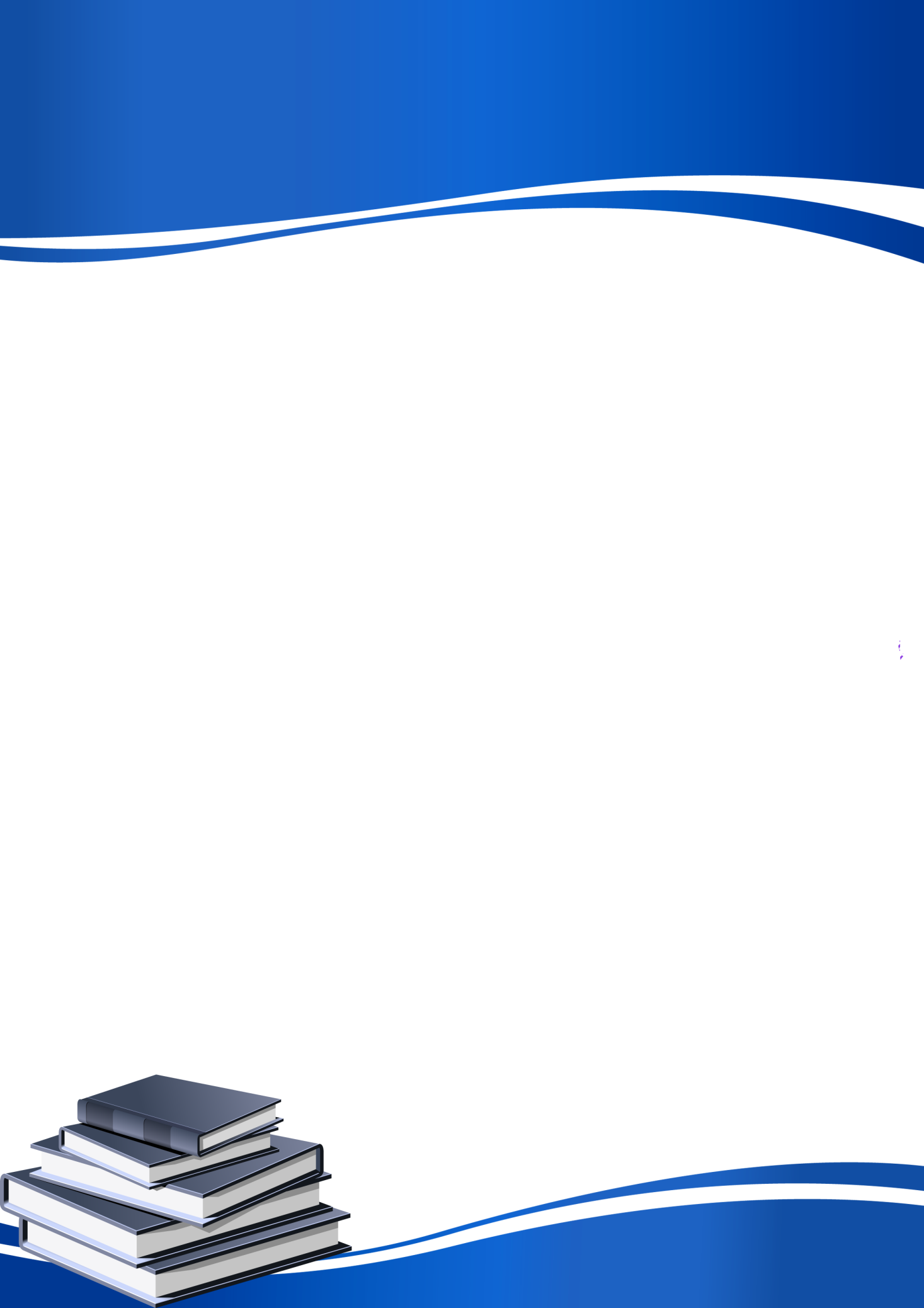 Технология предмети
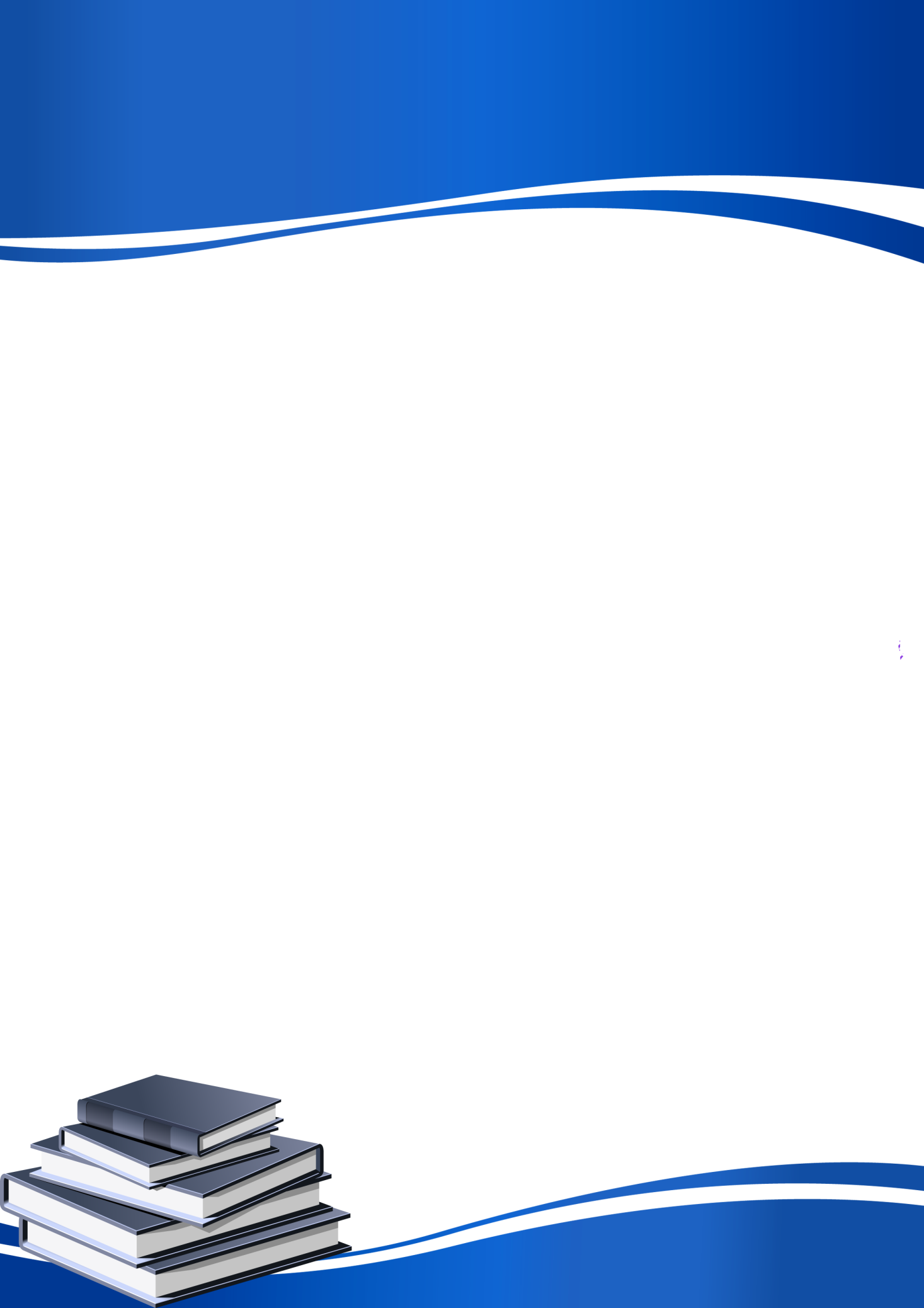 «Технология» билим берүү тармагынын концепциясына ылайык, окуучуларды келечекте турмуш жолуна даярдоонун негизги максаты - өз алдынча иштөөгө даяр билимдүү, маданияттуу, чыгармачыл, демилгелгечил инсанды өстүрүп тарбиялоо.
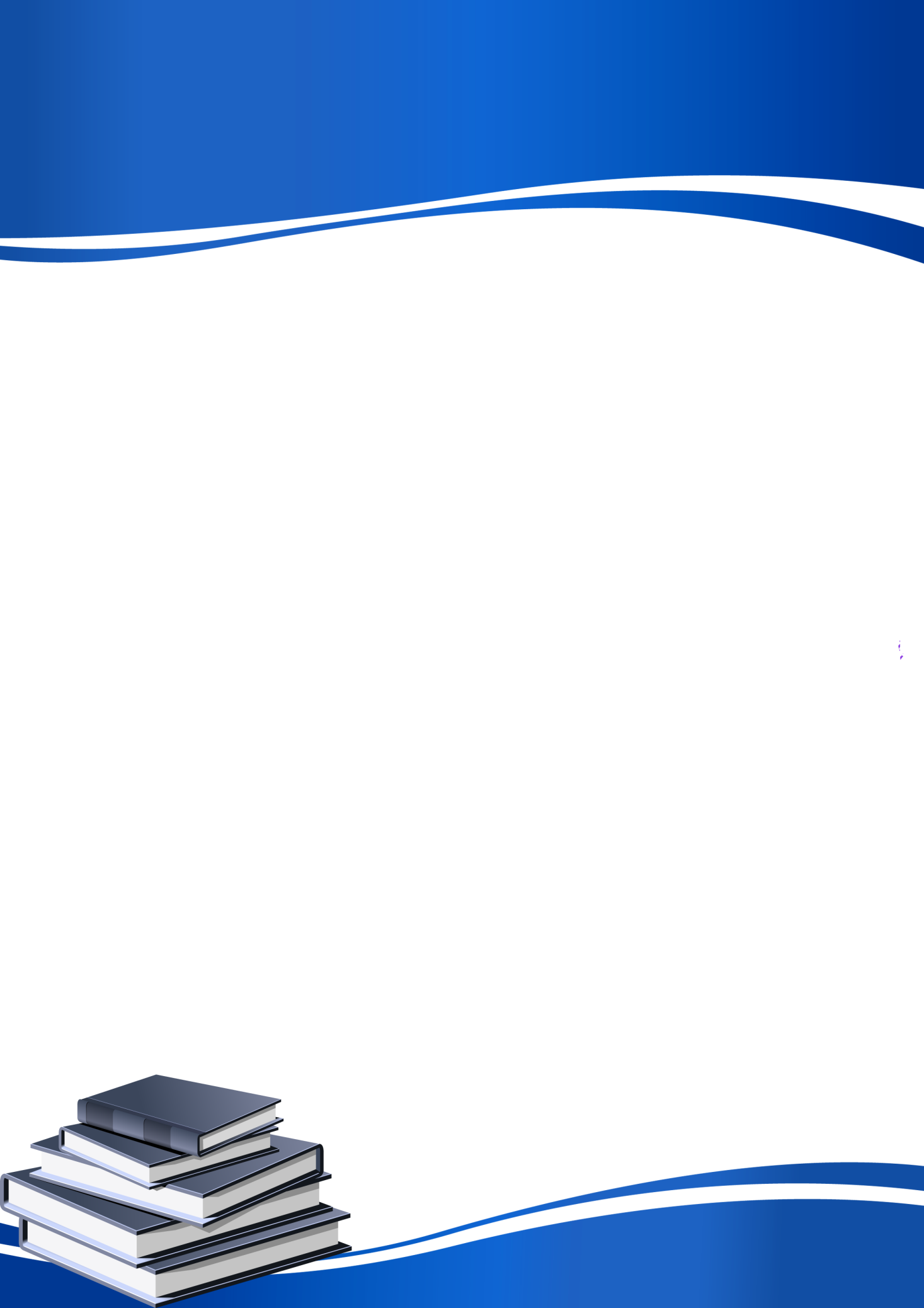 2022-2023-окуу жылында Технология предметин окутуудагы окуу жүктөмдөрү
5-6-8-9-класстар жумасына 1 сааттан.
7-класстар экинчи жарым жылдыгында жумасына 0,5 сааттан, тактап айтканда, экинчи жарым жылдыкта     17 сааттык жүктөм менен окутулат.
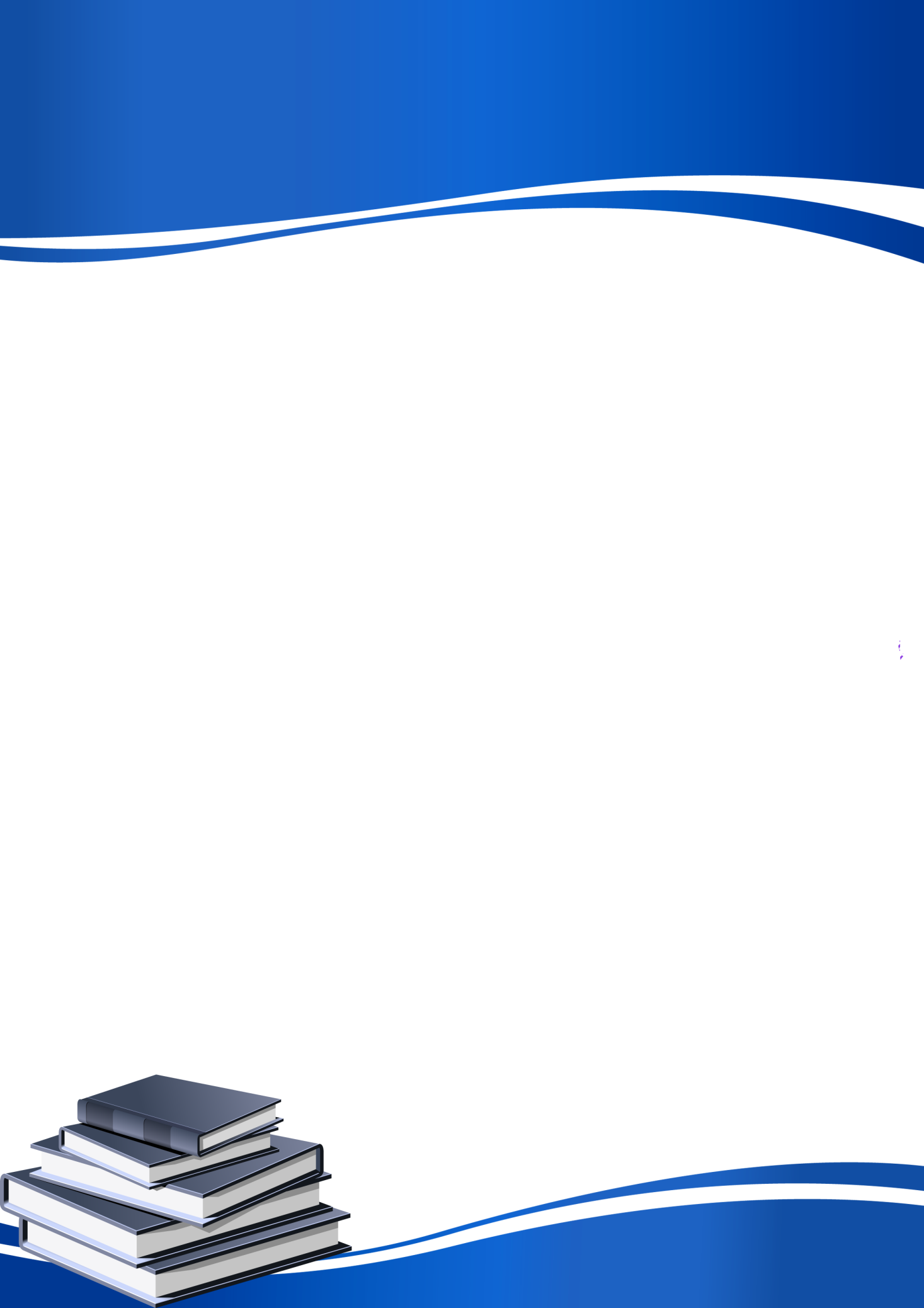 Ал эми 8-9-класстарга программалык материалдарды эмгектин түрдүү багыттары боюнча басылмалардан, интернет булактарынан алып пайдаланууну  сунуштайбыз.
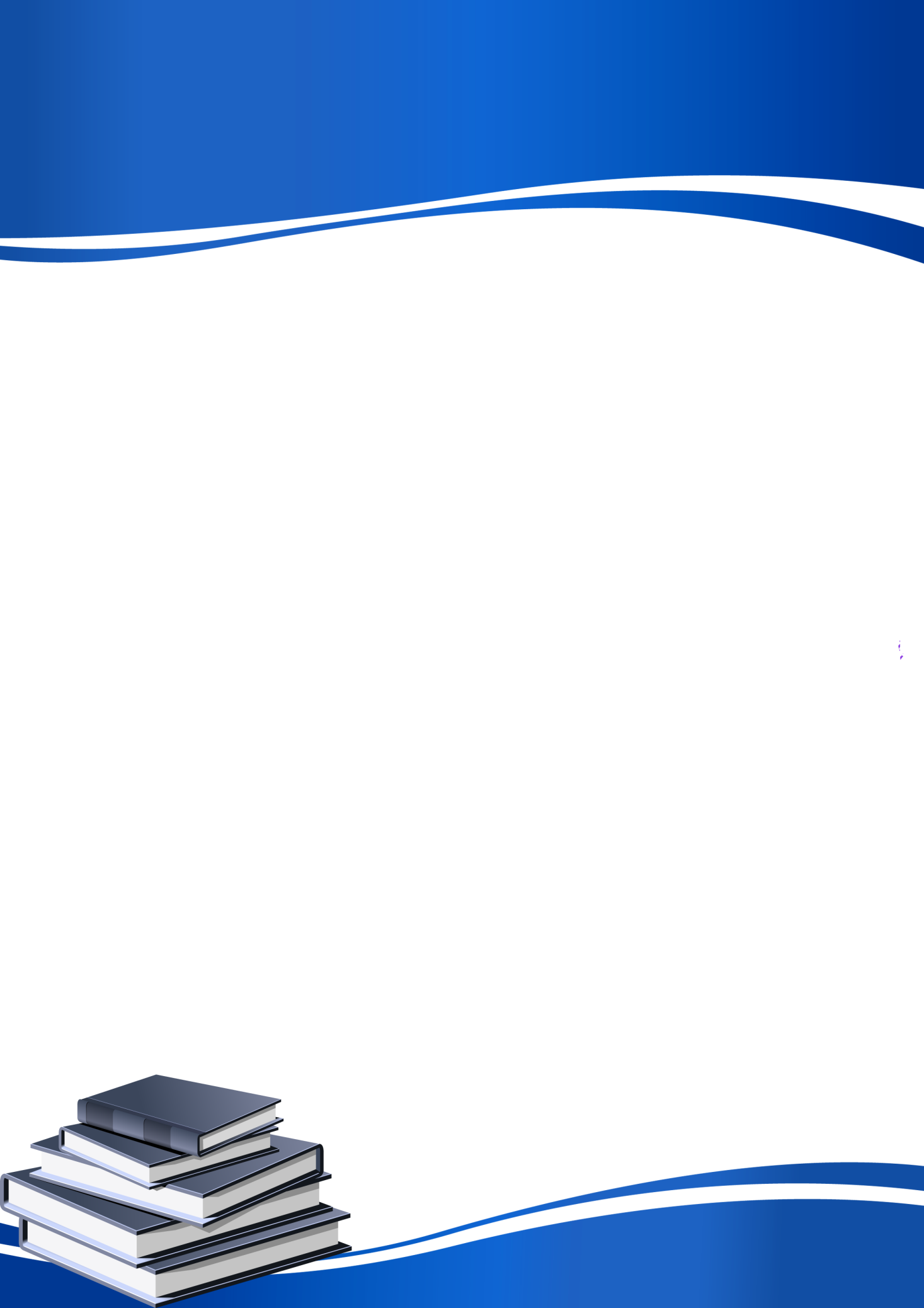 2022–2023-окуу жылында «Технология» предмети базалык окуу планында белгиленген чегинде жүргүзүлүп, төмөнкү тармактардан, долбоорлордон турат:
– мектеп бакчасында; 
– үй чарбасын жүргүзүү; 
– өндүрүш технологиясы;
-- курулуш техникасы; 
– көркөм кол өнөрчүлүгү;
– энергетика; 
– маалыматтык техника;
– автоматташтырылган техника;
– долбоорлоо жана комплекстүү 
–өндүрүлгөн техникалык          продукциялар (долбоордук иш).
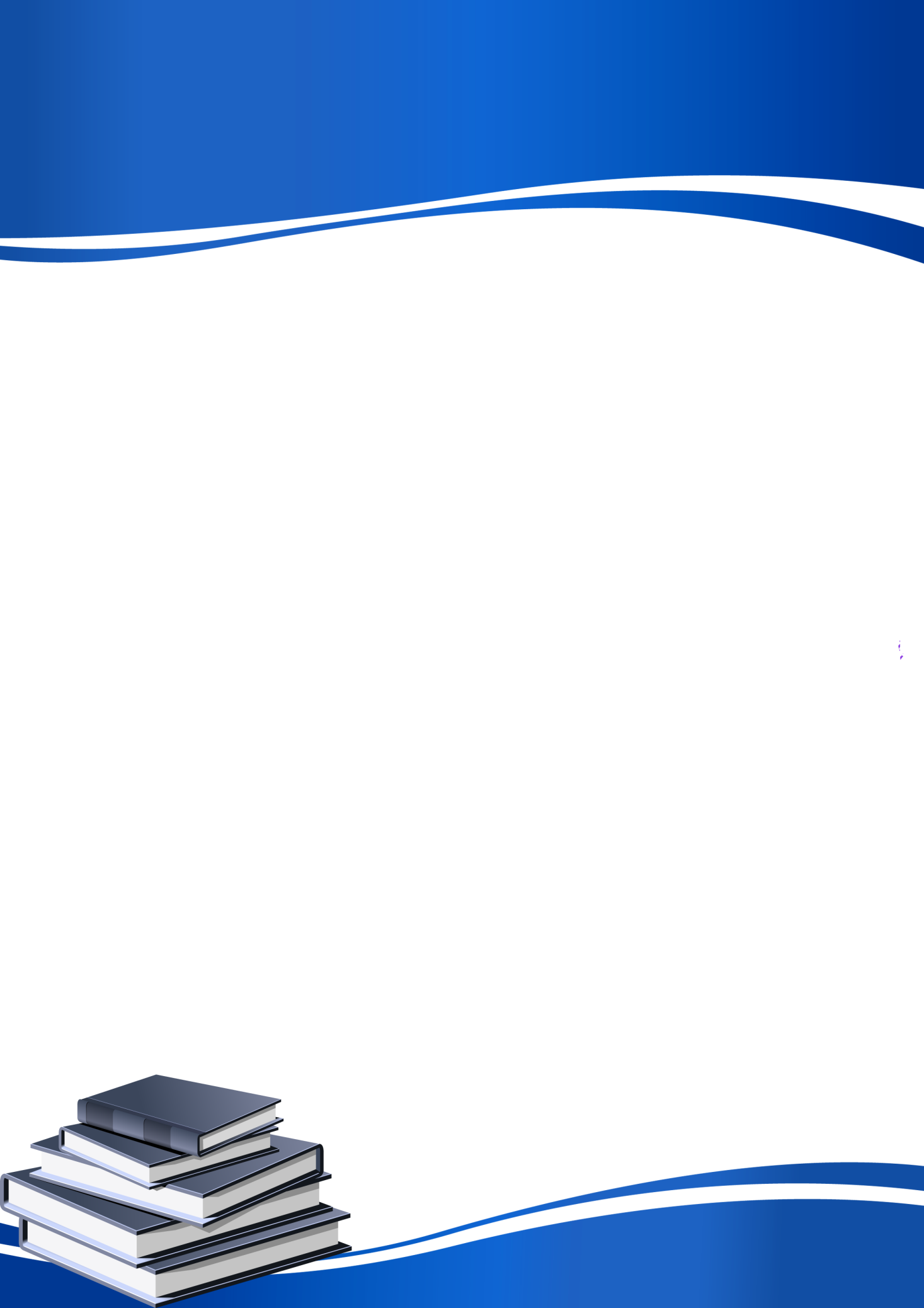 Окуучулардын эмгекке болгон ишмердүүлүгүн күнүмдүк турмушта колдонула турган иш-чараларды аткаруусуна өзгөчө көңүл буруу зарыл. 
Керектүү табигый каражаттар: жүн, тери, табигый боёктор, чопо, жыгач, кооз таштарды колдонуунун технологиялары.
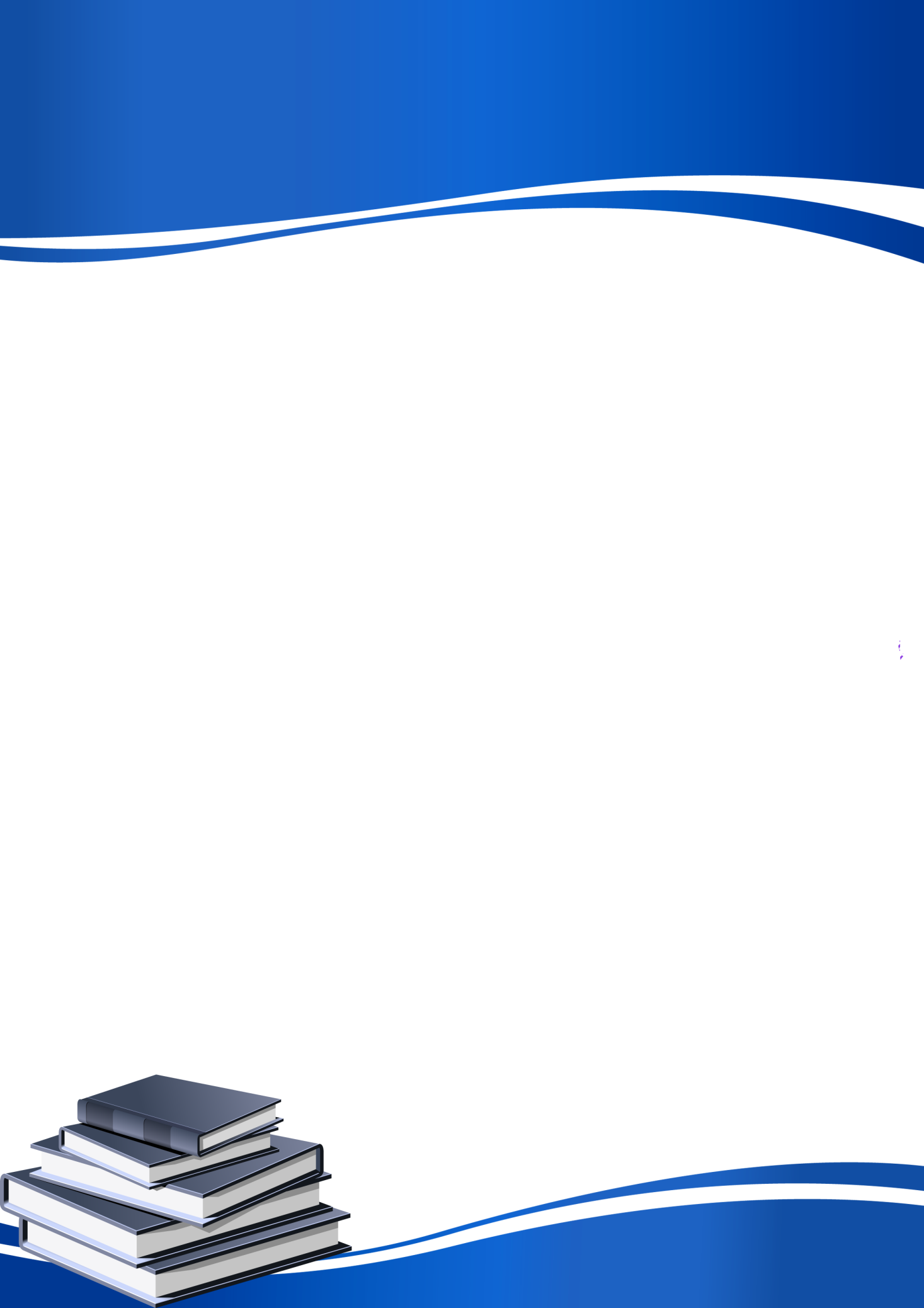 Окуу процессин уюштуруунун маанилүү аспектилеринин бири – материалдык-техникалык базаны жакшыртуу жана Технология кабинеттерин зарыл жабдуулар менен жабдуу.  «Технология» сабагын жабдылбаган  кабинеттерде окутуу натыйжалуу болбойт.
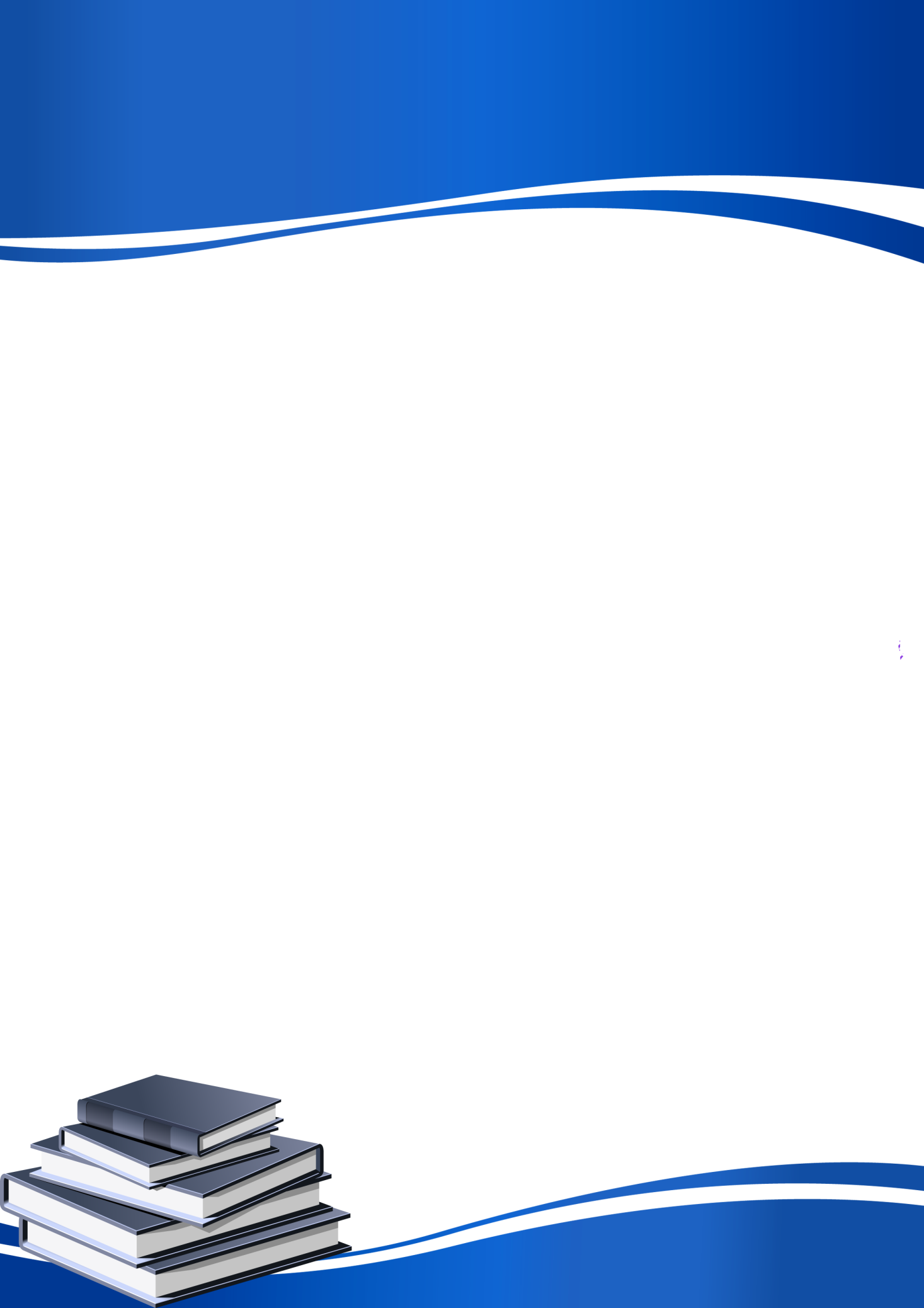 Көркөм сүрөт өнөрү боюнча жаңы басылмалар.
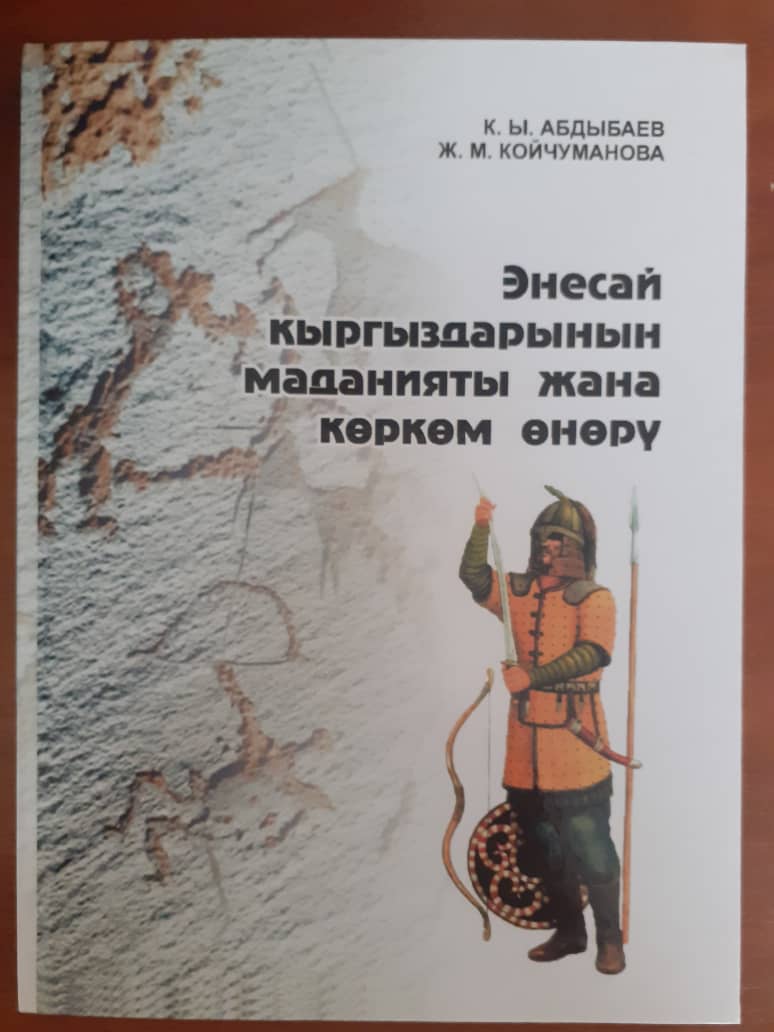 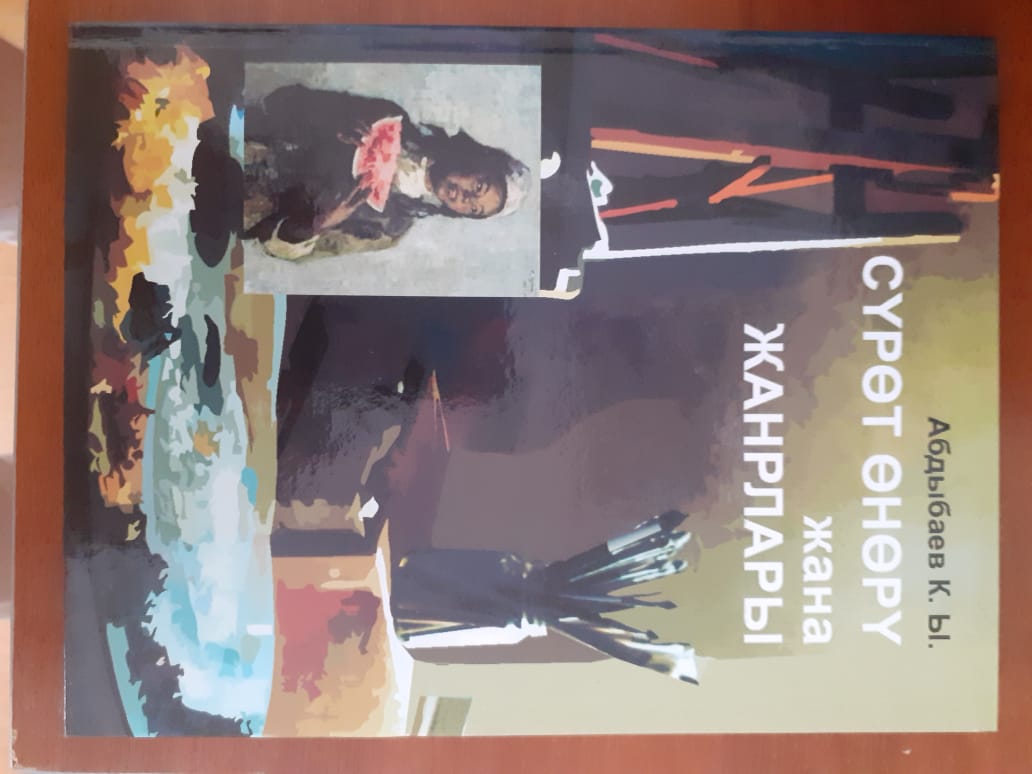 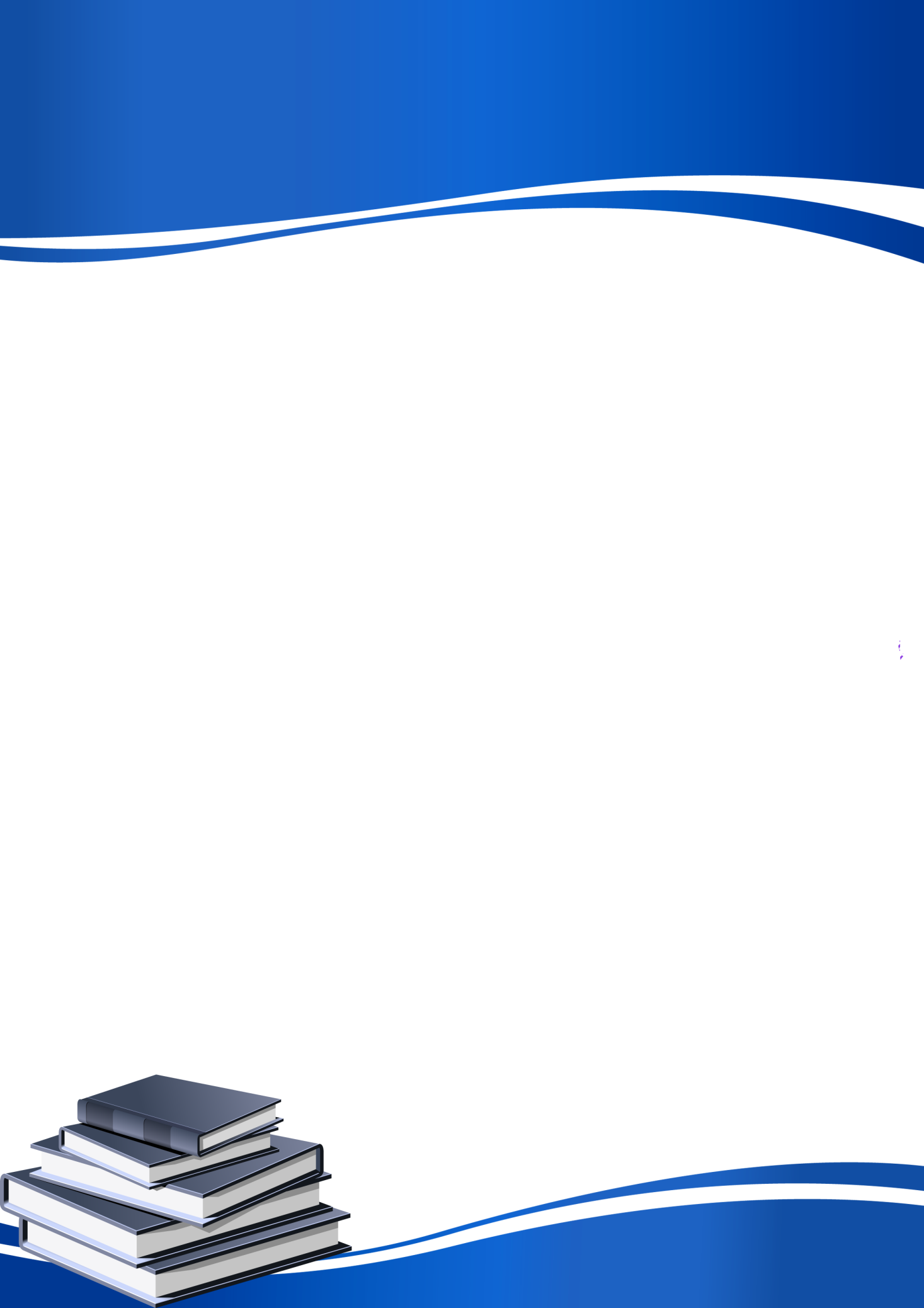 КӨҢҮЛ 
БУРГАНДАРЫҢЫЗДАРГА 
РАХМАТ !